Figure 10. Simulated patterns of spikes for 7 items (A–G) maintained in a STM buffer with a longer theta frequency (5 ...
Cereb Cortex, Volume 17, Issue 8, August 2007, Pages 1766–1781, https://doi.org/10.1093/cercor/bhl088
The content of this slide may be subject to copyright: please see the slide notes for details.
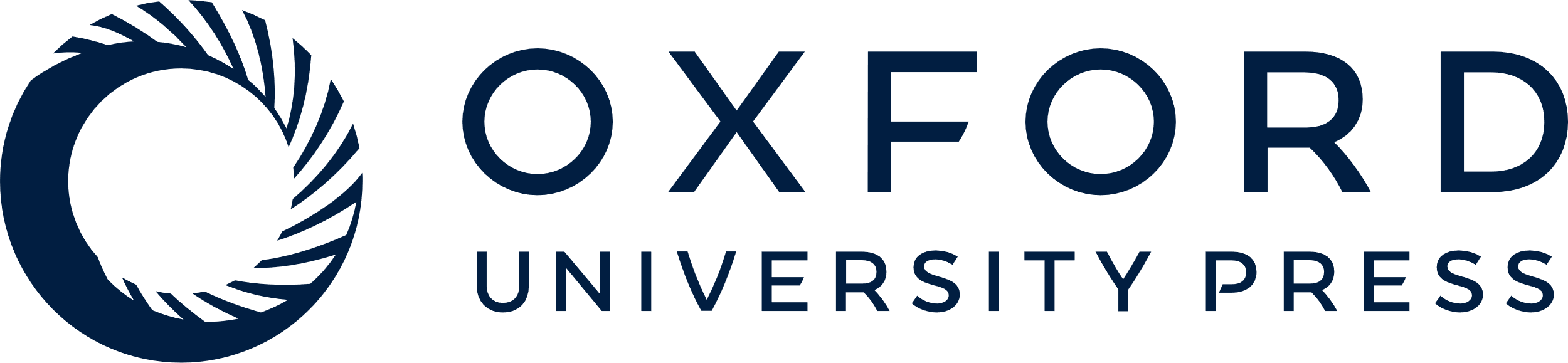 [Speaker Notes: Figure 10. Simulated patterns of spikes for 7 items (A–G) maintained in a STM buffer with a longer theta frequency (5 Hz). The time span of each theta cycle is 200 ms, and each cycle includes a phase of pyramidal depolarization of greater duration than the depolarized phase in a buffer with 8-Hz theta rhythm. The strength of gamma inhibition was not modified, so that the maximum number of spike pattern that can be reactivated in the depolarized phase of theta rhythm and reliably separated by gamma intervals is increased. This gives the buffer the robust capacity to maintain 7 items, plotted as different numbers of simultaneous spikes for items A–G.


Unless provided in the caption above, the following copyright applies to the content of this slide: © The Author 2006. Published by Oxford University Press. All rights reserved. For permissions, please e-mail: journals.permissions@oxfordjournals.org]